PÓLIZA
CYBER / PROTECCION DE DATOS
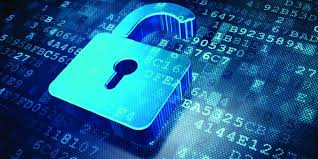 Daños propios
Siniestros descubiertos en primera instancia por el Grupo de Control, durante la Vigencia de la Póliza, y avisados a los Suscriptores durante la Vigencia de la Póliza o Periodo de Aviso Ampliado, de ser aplicable, sobre lo siguiente
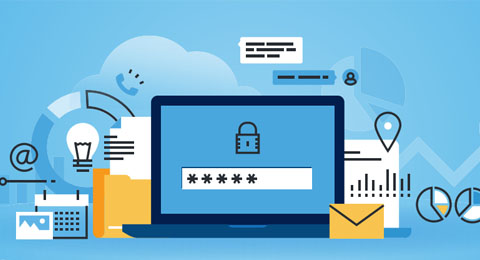 Interrupción Operativa (Pérdida de Beneficios)
Las Ganancias Brutas y Gastos Adicionales incurridos durante el Periodo de Interrupción como resultado directo de alguna interrupción o degradación en el servicio total, parcial o intermitente, que afecte al Sistema de Cómputos del Asegurado, ocasionado directamente por alguna Vulneración de Privacidad, una Vulneración de Seguridad, Error Administrativo o Falla en el Suministro Eléctrico
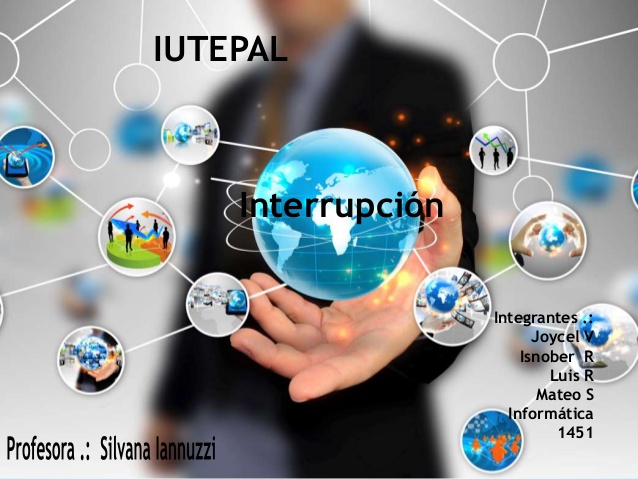 Interrupción Operativa Contingente
Las Ganancias Brutas y Gastos Adicionales incurridos durante el Periodo de Interrupción, como resultado directo de alguna interrupción o degradación en el servicio total, parcial o intermitente, que afecte al Sistema de Cómputos del algún Proveedor de Servicios Tercerizado, ocasionado directamente por alguna Vulneración de Privacidad, una Vulneración de Seguridad, Error Administrativo o Falla en el Suministro Eléctrico
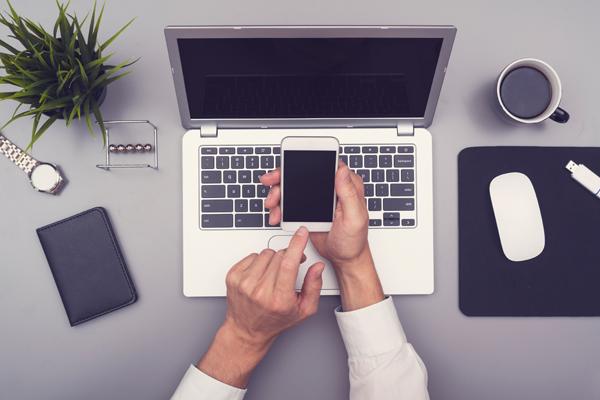 Destrucción de Activos Digitales – Perdida de Activos Digitales
Incurridos como resultado directo y necesario emergente directamente por alguna Vulneración de Privacidad, una Vulneración de Seguridad, Error Administrativo o Falla en el Suministro Eléctrico
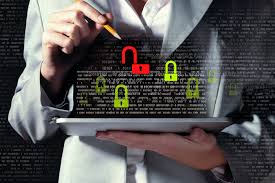 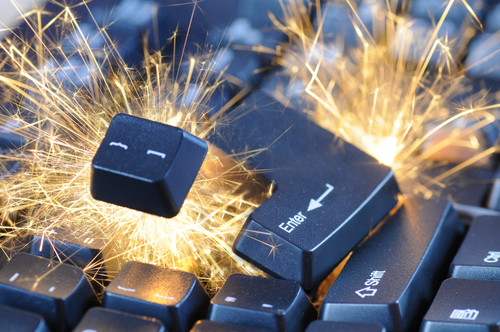 Daños a la Reputación –Las Ganancias Brutas y Gastos de Crisis Comunicacional
Incurridos durante un Periodo de Interrupción directamente resultante de un Evento Mediático Adverso, emergente de una Vulneración de Privacidad, una Vulneración de Seguridad, o Error Administrativo
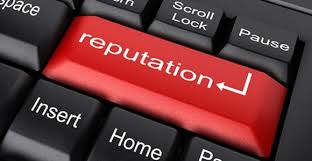 Extorsión Cibernética
Los Gastos por Extorsión y Pagos Extorsivo incurridos como resultado directo de una Amenaza de Extorsión Cibernética
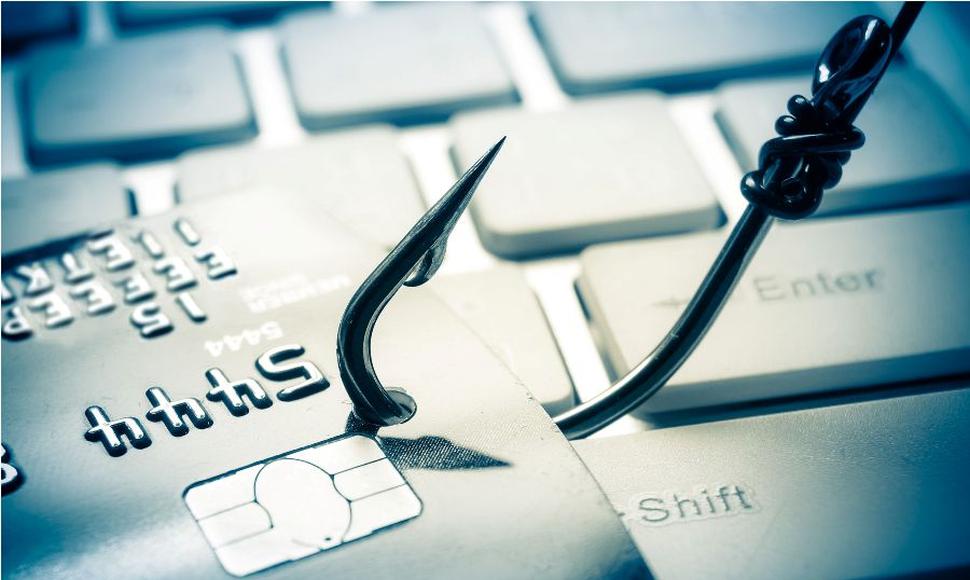 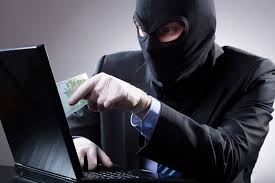 Gastos de Respuesta a Incidente
Los  Gastos de Respuesta ante una Vulneración incurridos como resultado de alguna Vulneración de Privacidad, o Vulneración de Seguridad
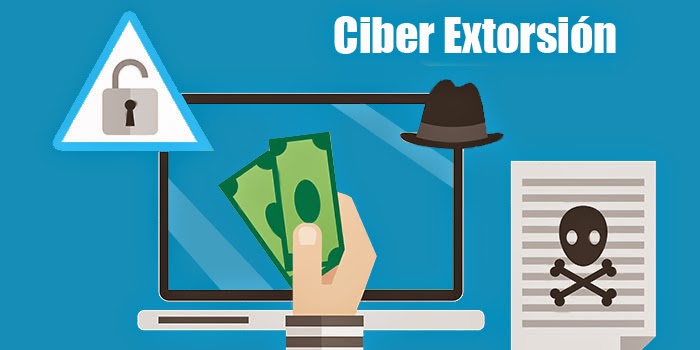 Daños a terceros
Montos que deba abonar el Asegurado por verse obligado legalmente a abonar como resultado de un reclamo formalizado en primera instancia contra el Asegurado durante la Vigencia de la Póliza e informado a los Suscriptores durante la Vigencia de la Póliza o el Periodo de Aviso Ampliado, de ser aplicable, respecto de:
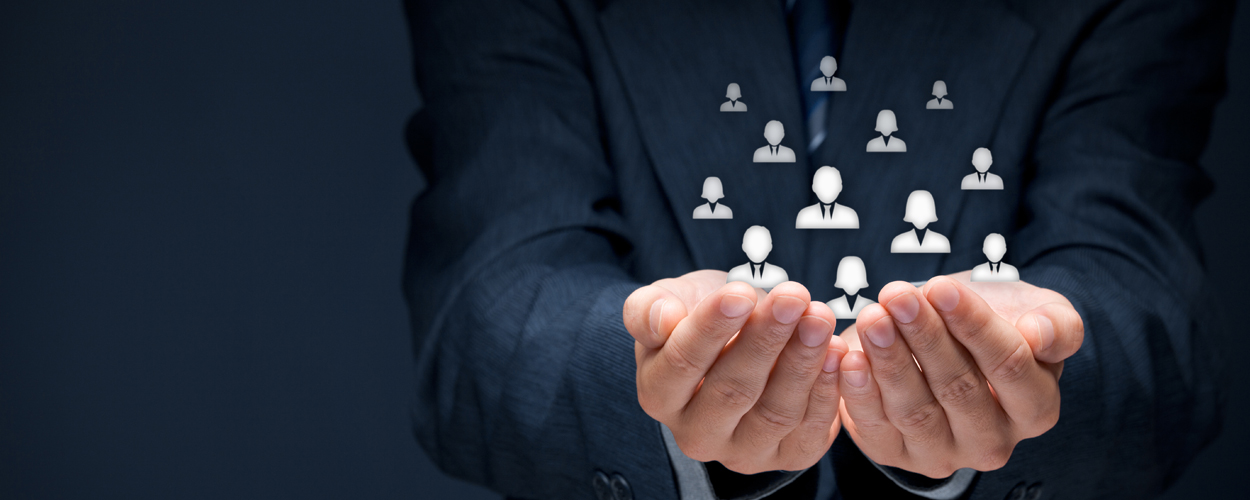 Responsabilidad Civil por Seguridad y Privacidad
Daños y Gastos de Defensa que el Asegurado tenga obligación legal de abonar como resultado de un Reclamo correspondiente a Vulneración de Seguridad o Vulneración de Privacidad
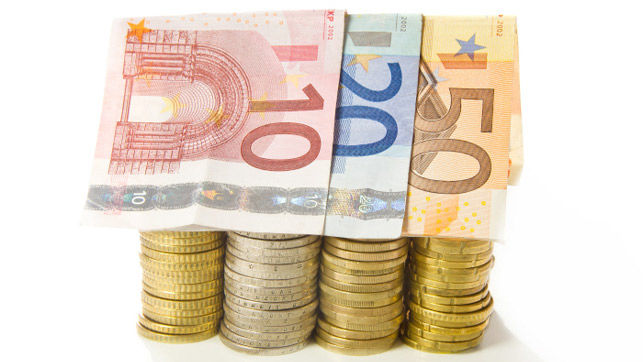 Defensa por Incumplimiento Reglamentario y Penalidades
–  Multas y Penalidades Reglamentarias y Gastos de Defensa que el Asegurado tenga obligación legal de abonar como resultado de un Reclamo correspondiente a Vulneración de Seguridad o Vulneración de Privacidad
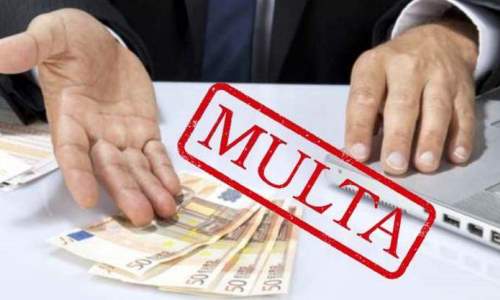 Responsabilidad Civil por Multimedios
– Daños y Gastos de Defensa que el Asegurado tenga obligación legal de abonar como resultado de un Reclamo correspondiente a Actividades de los Multimedios
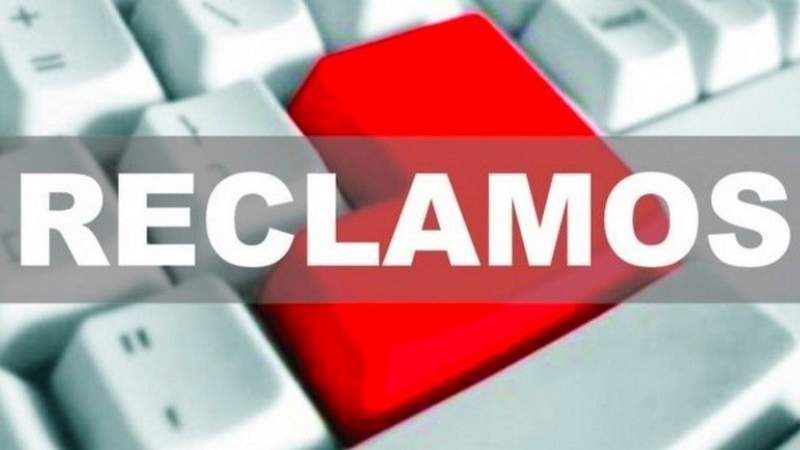 Multas, Penalidades y Gastos del Sector de Tarjetas de Pago
Multas, Penalidades y Gastos del Sector de Tarjetas de Pago  y Gastos de Defensa que el Asegurado tenga obligación legal de abonar como resultado de un Reclamo correspondiente a Vulneración de Seguridad o Vulneración de Privacidad
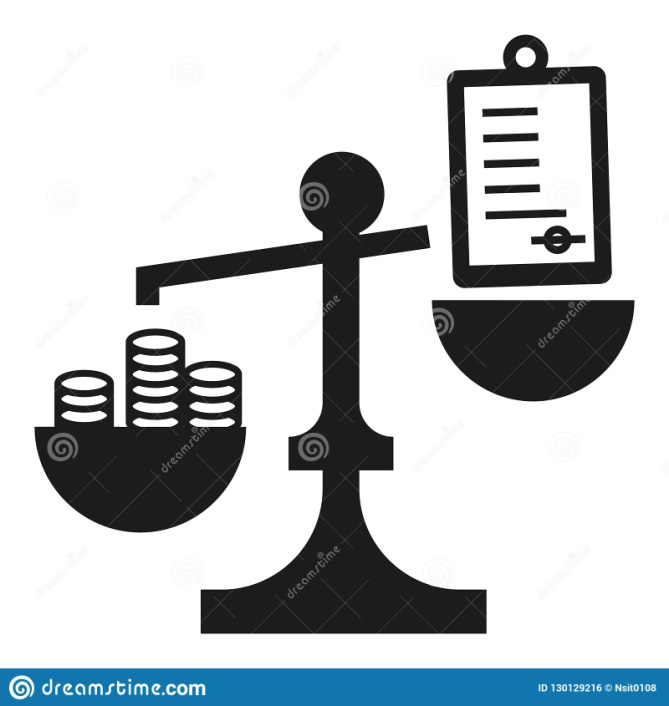 Conceptos
Error Administrativo  - todo error cometido por algún Empleado o miembro del Grupo de Control en la operación, mantenimiento, ingreso, procesamiento, programación o salida de los Activos Digitales del Asegurado, o el Sistema de Cómputos del Asegurado.  En relación a la Cobertura Asegurada 1.B: Interrupción Operativa Contingente, Error Administrativo incluye errores u omisiones competidos por algún empleado de un Proveedor de Servicios Tercerizado en la operación, mantenimiento, carga, procesamiento, programación o salida de los Activos Digitales del Asegurado o en el Sistema de Cómputos de Proveedor de Servicios Tercerizado
Vulneración de Privacidad
Alguna vulneración real o supuesta de confidencialidad, o incumplimiento o valoración de todo derecho a la privacidad, o el incumplimiento de las políticas de privacidad del Asegurado Nominado, o de Reglamentaciones de Privacidad
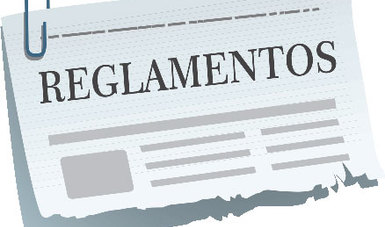 Reglamentaciones de Privacidad
Estatutos, leyes y reglamentaciones asociadas con la confidencialidad, acceso, control y utilización de información personalmente identificable y no-pública.
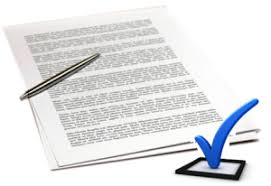 Evento Adverso Mediático
Algún informe propagado por los medios de una Vulneración de Privacidad o Vulneración de Seguridad, incluyendo a través de periódicos, radio, televisión, internet, blogs, vlogging y medios sociales, que tenga un impacto adverso sobre los negocios o reputación del Asegurado
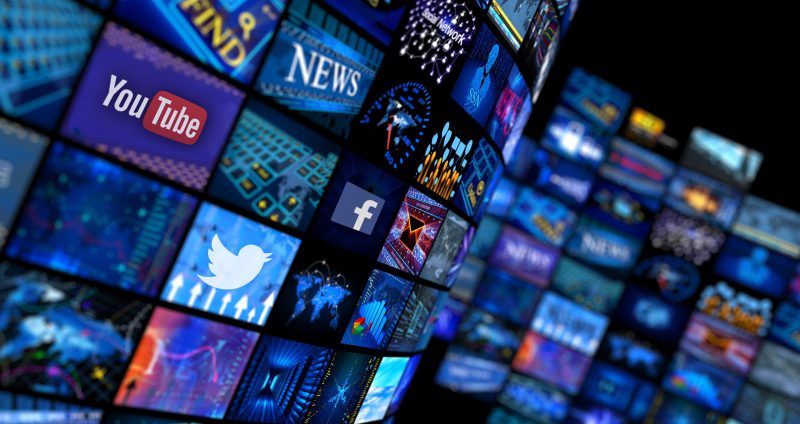 Período de Interrupción – Bajo la Cobertura asegurada 1.A, Cobertura de Interrupción Operativa y Cobertura Asegurada 1.B Interrupción Operativa Contingente, el periodo de tiempo que se inicia con la interrupción parcial o total, la degradación o comienza la falla en el Sistema de Cómputos, y finaliza en la primera de las siguientes fechas:
La fecha en que se restaura completamente el Sistema de Cómputos más 30 días luego de ello, de ser necesario, para permitir la restauración de las operaciones comerciales del Asegurado; o
El periodo máximo de indemnización, según si indica en el Ítem 5 de las Condiciones Particulares
Bajo la Cobertura  Asegurada 1.D – Daño a la Reputación, el periodo que comienza en la fecha más temprana el Evento Mediático Adverso y finaliza luego del periodo de indemnización máxima, según se describe en el Ítem 5 de las Condiciones Particulares
Exclusiones
Mejoras – El costo financiero de introducir mejoras respecto de Sistemas de Cómputos luego de producirse una Vulneración de Seguridad, Error Administrativo o Falla en el Suministro Eléctrico, o Amenaza de Extorsión Cibernética que resulte en una mejora de tipo o calidad similar del Sistema de Cómputos comparado con el sistema instalado a la fecha de tal Vulneración de Seguridad, Error Administrativo o Falla en el Suministro Eléctrico, o Amenaza de Extorsión Cibernética.  Sin embargo, esta exclusión no se aplica en caso que un sistema mejorado sea la única opción disponible, siendo tal determinación sujeta al acuerdo y consentimiento por escrito por parte de los Suscriptores
Exclusiones
Daños Corporales 
– Daños físicos, enfermedades o muerte que afecten a cualquier individuo y, en caso que resultante de ello exista únicamente daño físico, angustia mental, herida mental, shock o estrés emocional
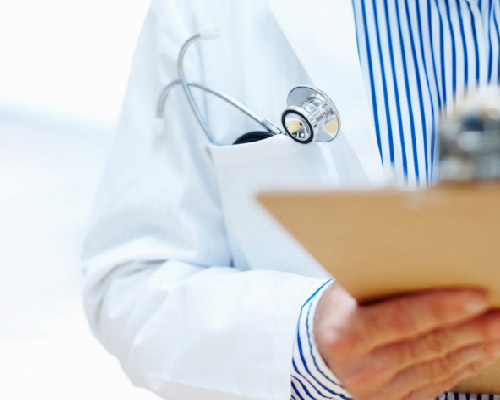 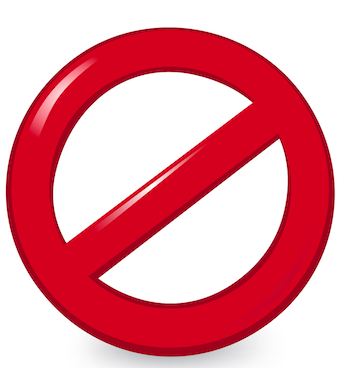 Exclusiones
Daños Patrimoniales 
– Daños físicos a o inhibición, destrucción o corrupción de todo bien tangible, incluyendo bienes personales bajo cuidado, control y custodia del Asegurado.  Datos y Activos Digitales no se consideran bienes tangibles
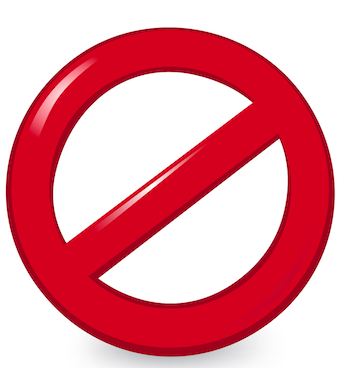 Exclusiones
Mala Conducta del Asegurado 
– La voluntaria, deliberada, maliciosa, fraudulenta, deshonesta o criminal, delictiva violación de alguna ley por parte del Asegurado, a sabiendas o en connivencia o acuerdo con algún miembro del Grupo de Control.  Sin embargo, esta exclusión no se aplicará a Gastos de Defensa incurridos en la defensa de tal Reclamo, hasta tanto exista una admisión o adjudicación final que establezca tal conducta, en cuyo momento el Asegurado reembolsará a los Suscriptores todo Gasto de Defensa incurrido.  Datos o conocimientos en posesión del Grupo de Control respecto del comportamiento antedicho, será imputado a tales otros Asegurados.
Exclusiones
Fallas Satelitales, Eléctricas o Mecánicas 
– Fallas satelitales, electrónicas o mecánicas incluyendo, picos o baja tensión, o corte en el suministro eléctrico; fallas en líneas de transmisión o distribución aéreas o subterráneas; o cortes de energía atribuibles a la infraestructura de servicios públicos, incluyendo el suministro de agua, gas, telecomunicaciones, telefonía, internet o cable, salvo que la infraestructura se encuentre bajo el control operativo directo del Asegurado
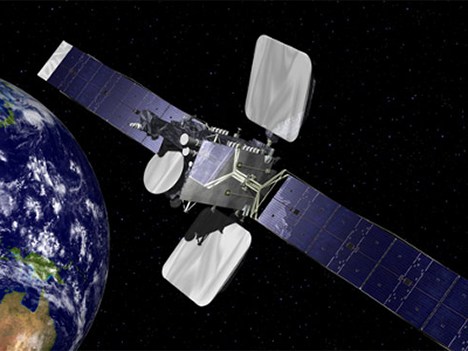 Exclusión de Servicios Profesionales
En consideración de la prima cobrada, se entiende y acuerda por la presente que el asegurador no será responsable de realizar ningún pago por pérdidas relacionadas con cualquier reclamo contra cualquier asegurado que surja de, basado en o atribuible a la compañía, o a cualquier otra entidad externa o asegurado en el desempeño de dicha entidad externa o de cualquier asegurado relacionada con el incumplimiento de sus servicios profesionales o cualquier acto (s), error(es) u omisión(es) relacionado
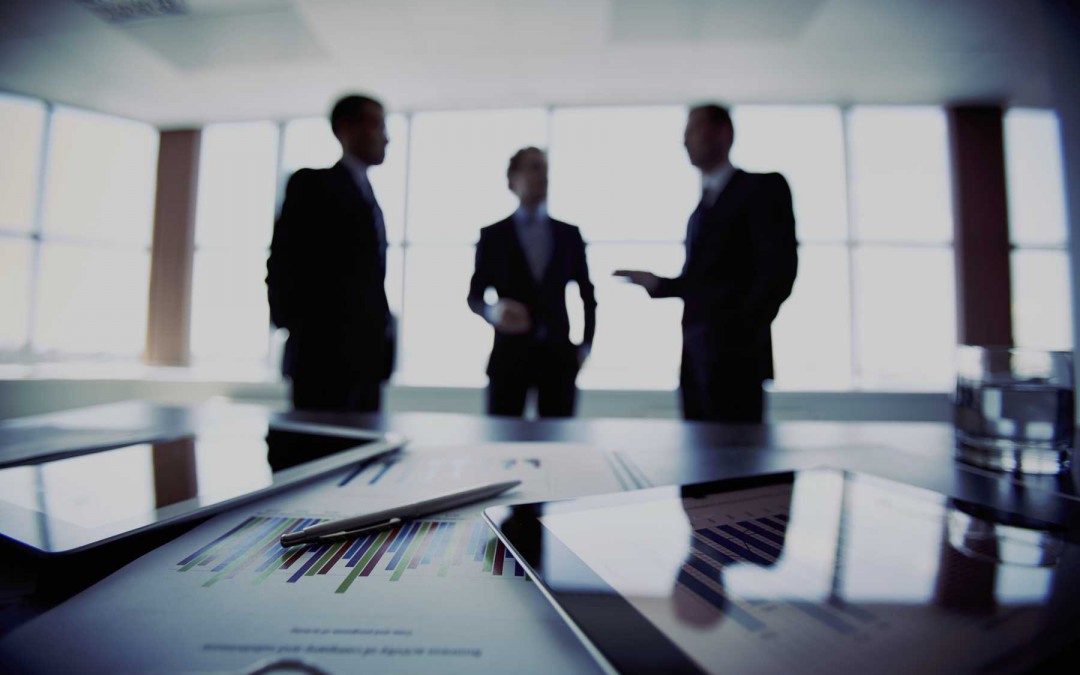